ציונות- עבר הווה עתיד
ציונות 2020
ציונות = ...
הוציאו את הניידים  חפשו תשובות לשאלות הבאות:
מהי ההגדרה למושג ציונות?
מי מנהיג הציונות ומה ניתן לספר עליו?
כיצד הציונות שינתה את התפיסה היהודית?
מהי מטרת הציונות ? האם היא הושגה ? הסבירו. 
האם הציונות רלוונטית בשנת 2020 ?
דיון
התלמידים/ות  יחשפו את  תשובותיהם/ן ואנחנו נסכם את המסקנות על הלוח.
נתלבט יחד, האם יש הגדרה אחת מוסכמת על כולם למושג ציונות.
נוסיף עוד קיסם להגדרה
נוסיף עוד מושג, נכתוב אותו בגדול על הלוח .
המילה היא:

ישראלי
 מיהו/מהו ישראלי???


*המטרה להראות שאין כרגע אחידות בהבנת המושג.
מושג אחרון
מיהו יהודי? מה ההגדרה של המונח יהודי?
כיצד מחליטים מה יהודי ומה לא?
כיצד זכר השואה מדגיש את המושג יהודי?
ברוכים הבאים לשעשועוןישראלי/ציוני יותר או יהודי יותר
בכל עמוד תופיע תמונה/כרזה/כתבה /פרסומות.עליכם להחליט האם האובייקט ציוני יותר או יהודי יותרנמקו את תשובתכם/ן.
יהודי יותר? ציוני יותר?
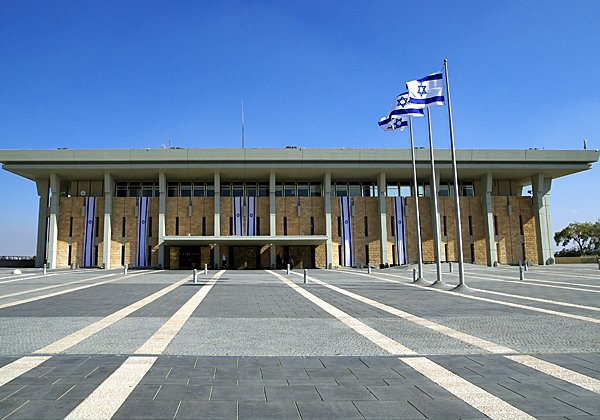 יהודי יותר? ציוני יותר?
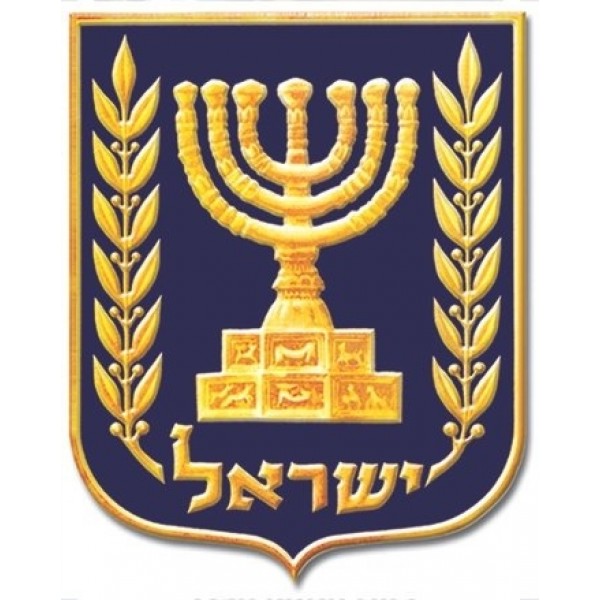 יהודי יותר? ציוני יותר?
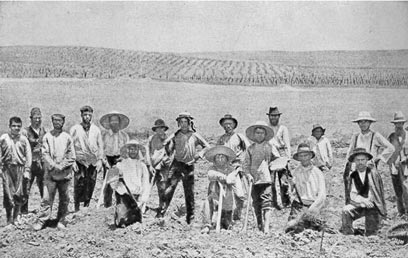 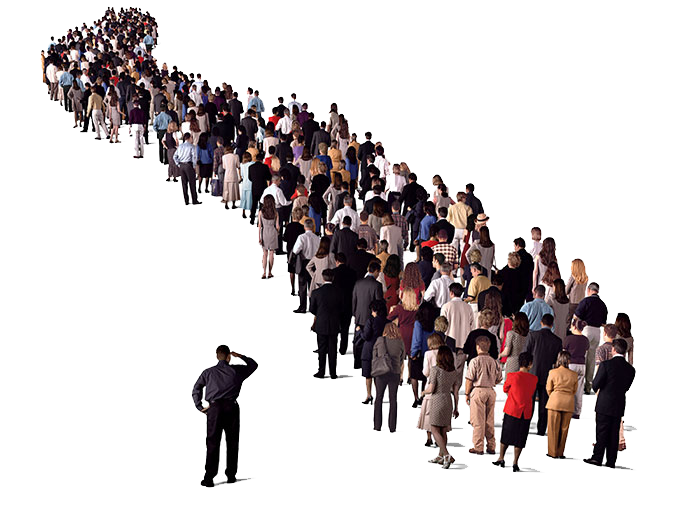 לעמוד בתור
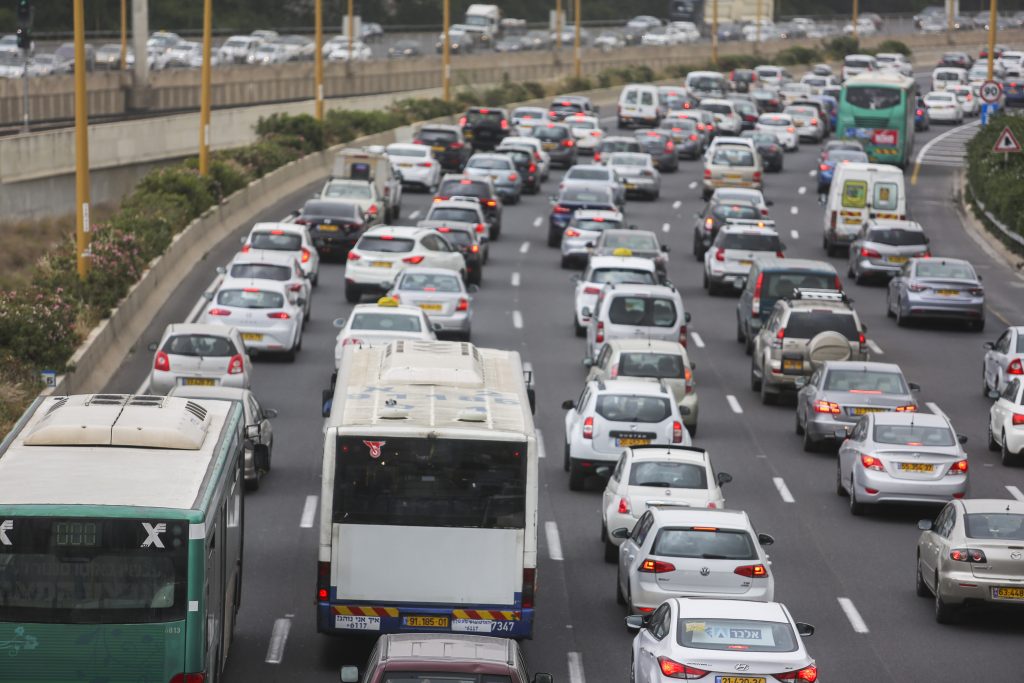 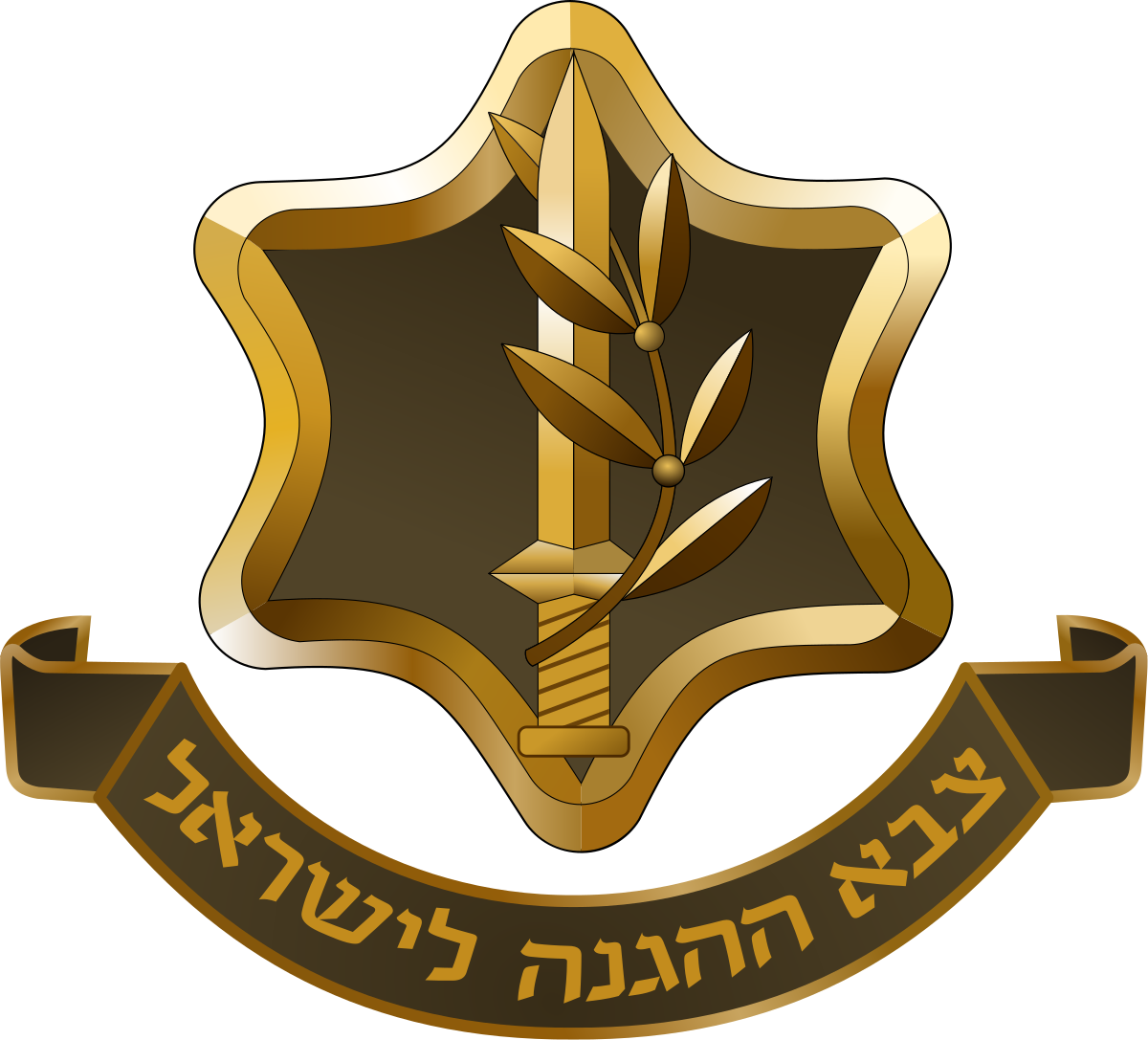 יהודי יותר ? ישראלי יותר?ציוני יותר?
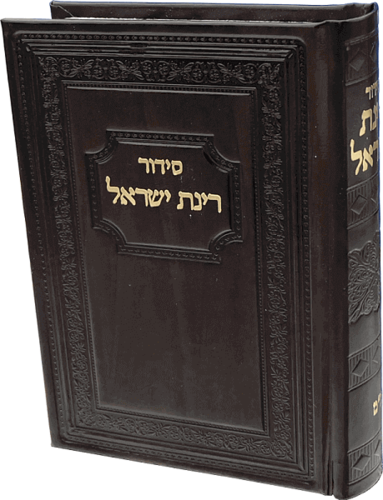 סוף שיעור 1
לצאת מהקופסא
הבנו שהגדרות מגבילות אותנו. 
הבנו שהגדרות תוחמות אותנו.
הגיע הזמן לשבור את הכללים .
הכירו את אדוניס.
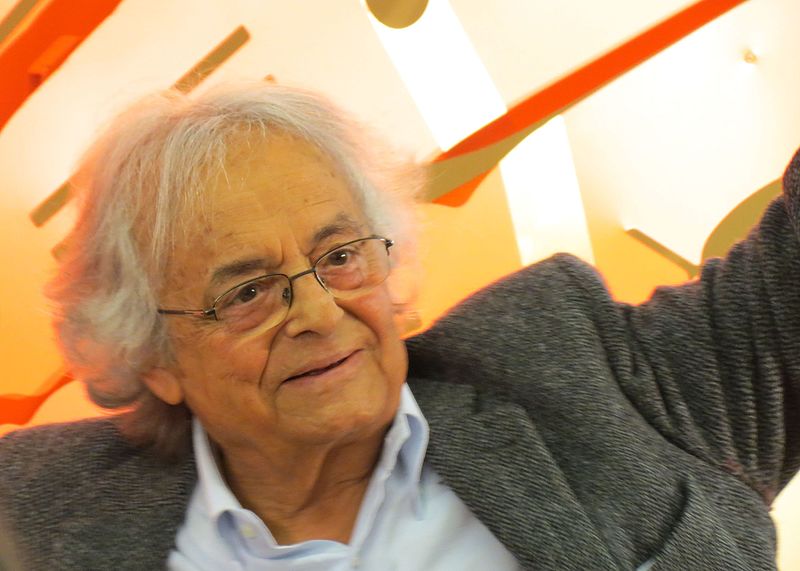 קצת על האיש
עלי אחמד סעיד אסבר נולד ב-1 בינואר 1930, המוכר יותר בשם העט אדוניס.הוא משורר ואינטלקטואל סורי שחי גם בלבנון וצרפת. כינויו מתייחס לאל פיניקי, סמל של התחדשות מחזורית. 
אדוניס פרסם יותר מעשרים ספרי שירה. בשירתו הוא משתמש בתבניות מסורתיות של שירה ערבית קלאסית, על אף שהוא מכניס לתוכן תכנים מודרניים. הוא משלב בשירתו מוטיבים מהתרבות הפיניקית העתיקה, ומכאן גם לקוח כינויו הספרותי, על שמו של האליל הפיניקי אדוניס. אדוניס מקורב למשורר הישראלי נתן זך והשניים אף הוציאו אסופת שירים משותפת. אדוניס נחשב כמועמד לקבלת פרס נובל לספרות.
משימה
על הריצפה מונחים גזרי נייר ועליהם הגדרות מתוך שירו של אדוניס

כל אחד יקריא בתורו את השורה שלו 
נקיים דיון על דרך ההגדרה של אדוניס
בסופו של דבר נבחר את המשפטים שהכי אהבתן/ם.
תרגול
נבחרו 5 מילים: (נבחרו בכיתה)
עליכם לכתוב את ההגדרות ה"אדונסיות" שלכם.
אין צורך בהיגיון תנו דרור לרעיונות.
שיעורי בית
מבקש מכל אחד לבחור אחד משלוש המילים הבאות ולכתוב לו הגדרת אדוניס:
הומור
ציונות 
בית ספר
בשיעור הבא
נלמד להעביר ביקורת.שיהיה לנו/לכם /לכן בהצלחה!!

סוף שיעור 2
פרקים הקודמים
דיברנו על ציונות, יהדות, ישראליות
דיברנו על הגדרות
דיברנו על שבירת מוסכמות 
למדנו כתיבה יוצרת
קיבלתם שיעורי בית
ראשית נשמע את הדברים שעבדתם עליהם בבית
הומור/ סאטירה
מה ההבדל?
האם בכלל יש הבדל?
על מי/מה אנחנו אוהבים לצחוק?
איך מבדילים בין הומור לסאטירה
צפייה מודרכת
צפו בסרטונים הבאים וענו:
על מה מדבר הסרטון? על מה הוא מעביר ביקרות?
על מי צוחקים בסרטון?
האם הסרטון קולע למטרה שלשמה צולם? נמקו
האם הקטע הצחיק אותך? הסבר
https://www.youtube.com/watch?v=Gc8ja7BiBM8
https://www.youtube.com/watch?v=s5T3WFSXhJk
https://www.youtube.com/watch?v=hfZjQRjo_Es
https://www.youtube.com/watch?v=UzJPxXQnZnc
מסקנות בקהל?
הומור הוא כלי המשמש אותנו ביום יום
בדרך כלל להומור יש מטרה – להצחיק, לעומת זאת, הסאטירה גורמת לנו לחשוב.
קל יותר לצחוק על החלש/ מוחלש 
סאטירה תופנה לחזקים / בעלי ההשפעה עלינו.
צחוק הוא דרך התמודדות עם קשיים (גם)
סאטירה היא דרך להתמודד עם בעיות שאנחנו רוצים לפתור.
העברת ביקורות מטרתה בדרך כלל שיפור המצב הקיים.
אוהבים לקטר
יש לכם 5 דקות לכתוב את כל הטענות שלכם כלפי בית הספר.
יש לכם עוד 5 דקות לכתוב את כל הטענות שלכם כלפי ממשלת ישראל.
יש לכם 5 דקות אחרונות לכתוב על מה שמפריע לכם במדינה ובאזרחיה.

*נדון אודות הנאמר בכיתה
לסיכום
לא חסרות לנו תלונות 
אנחנו מבקרים כי אנחנו רוצים לשפר את חיינו
אנחנו מבקרים כי אכפת לנו
ביקורת היא חיובית ברגע שהיא בונה ולא קנטרנית
לירון ולירן אוהבים לצחוק אוהבים הומור ואתם הולכים להנות מזה.

סוף שיעור 3
מסיבת יצירה
למדנו על ציונות, יהדות, ישראליות ומה שבינהם/ן
למדנו על אדוניס ועל הקושי להגדיר
למדנו את ההבדל בין הומור לסאטירה
הבנו שביקורת מטרתה לשפר את המצב
בואו נערבב הכל ביחד וניצור קליפ לשיפור
לאחר כחודש וחצי
https://www.youtube.com/watch?v=D0kBhoR697k
זה הפך ל..
https://drive.google.com/file/d/1fX5RpYl_JUbUjSxNoX4KoMF-flUYzB9t/view?usp=sharing